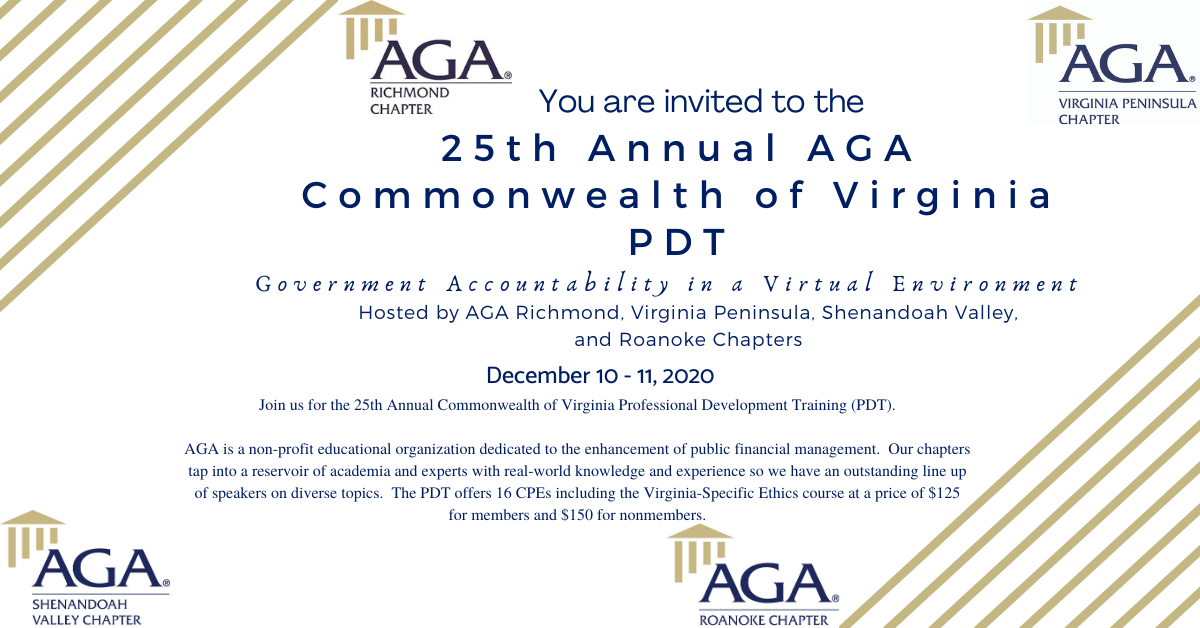 December 10th, 2020
Paul Ferwerda, CFA
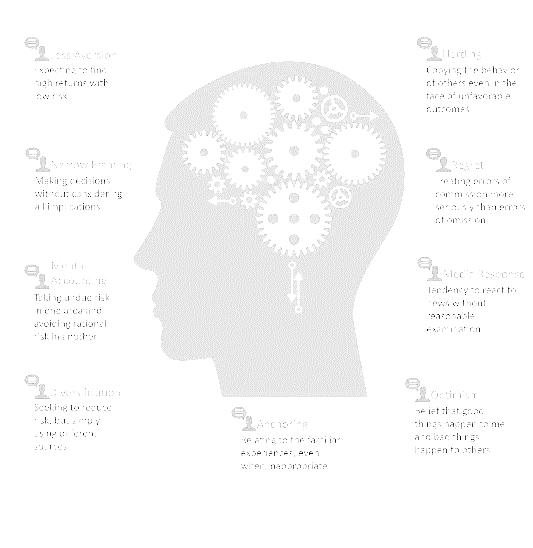 Five Tips for Making Better Decisions in a Connected World
5
Beware 
the expert.
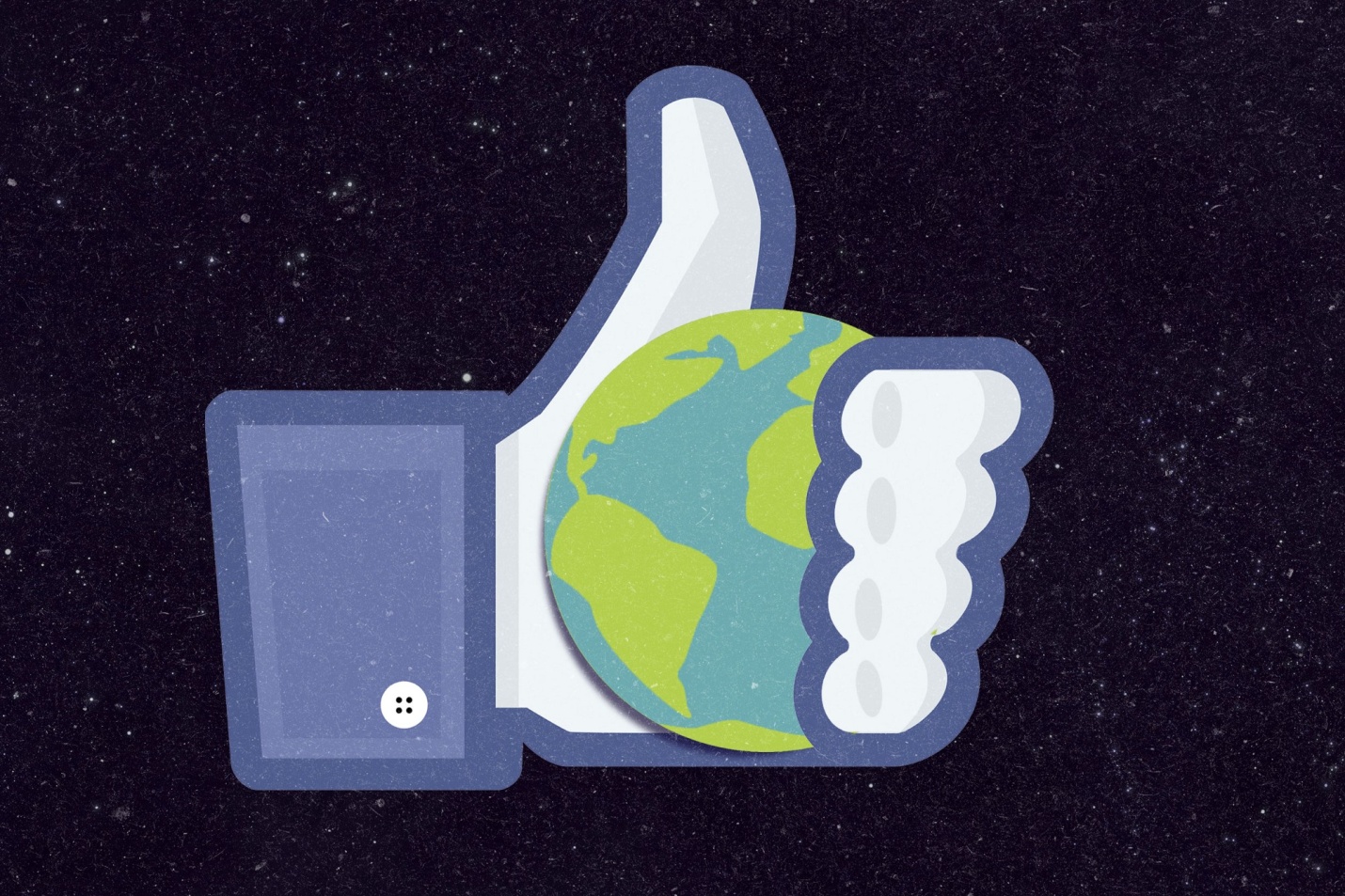 4
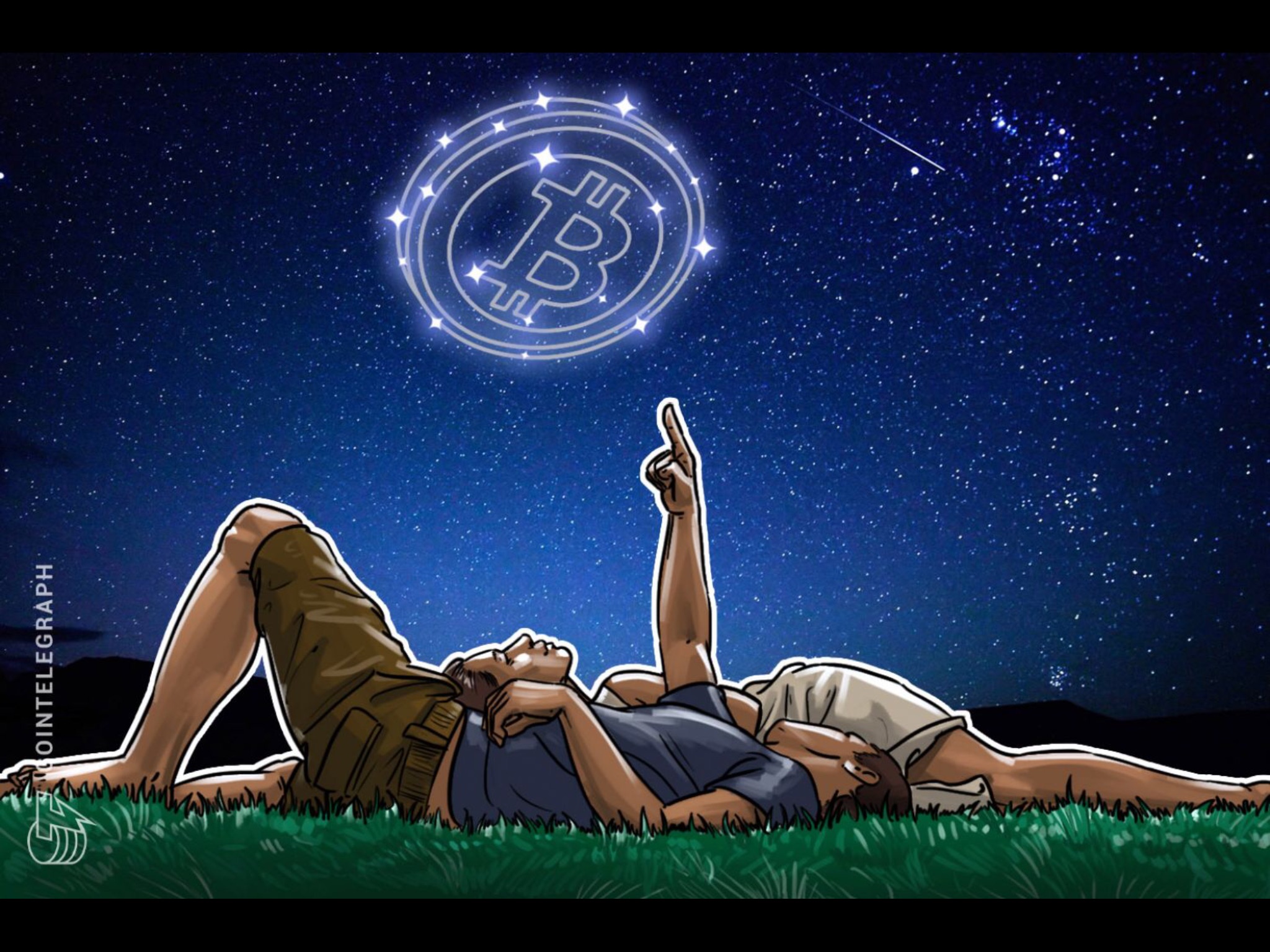 Limit your body’s influence on decisions.
4
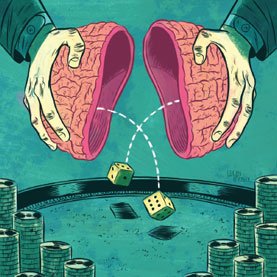 7
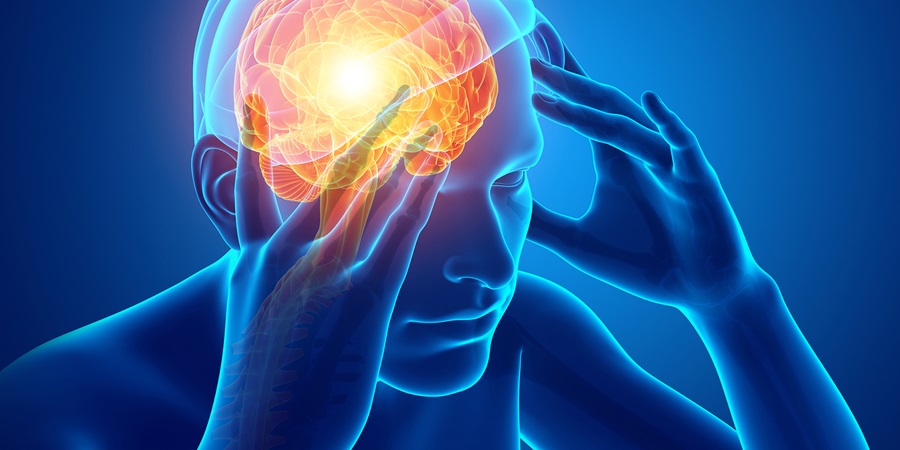 Doomscrolling – When we feel compelled to search for negative news.
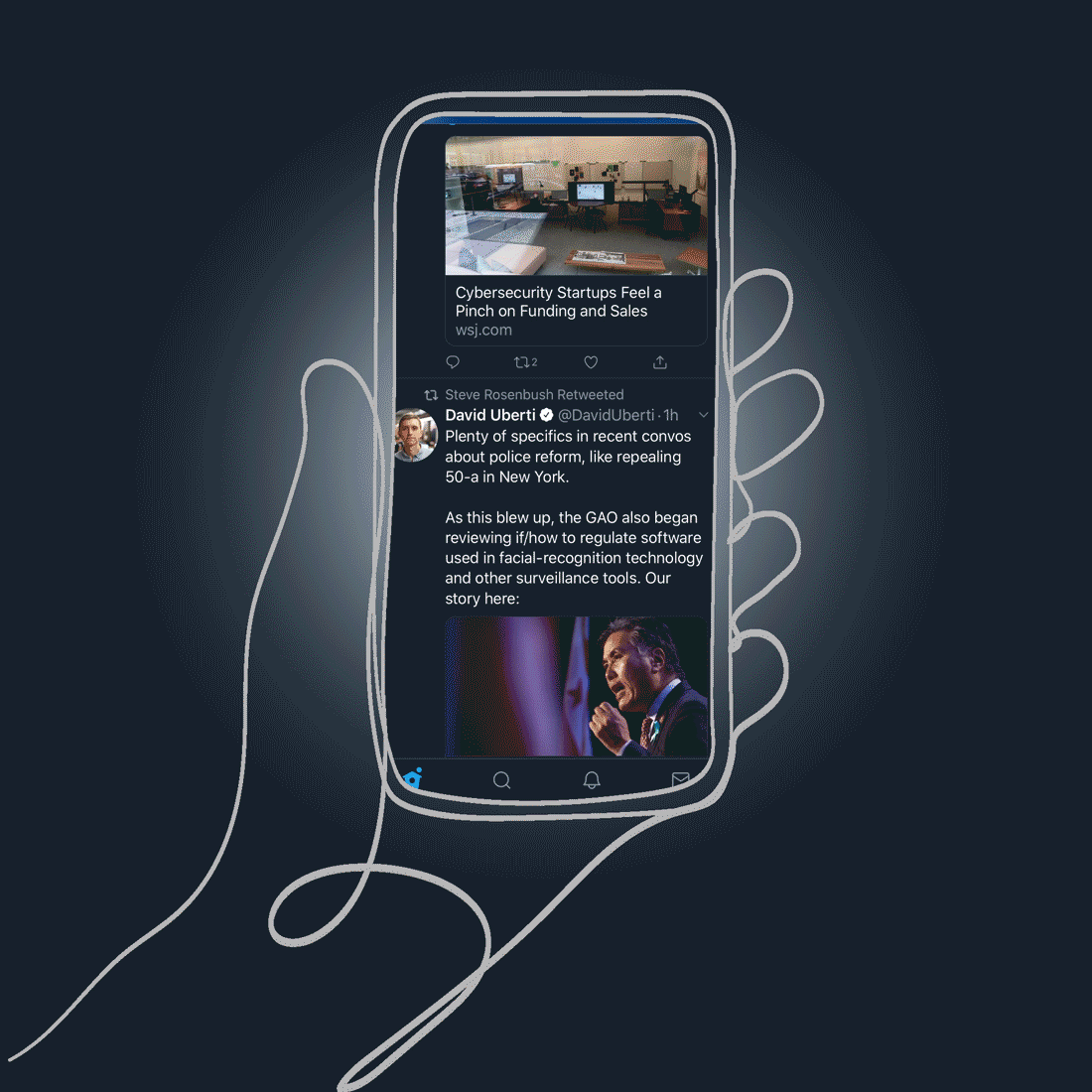 9
Keep your future self in focus.
3
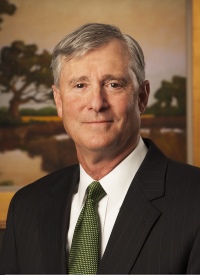 11
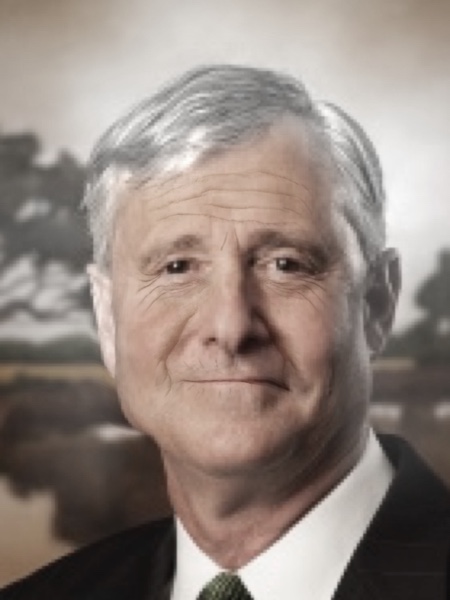 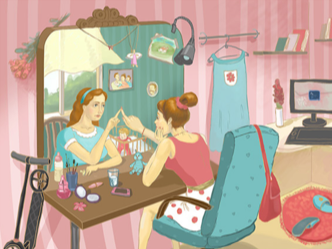 13
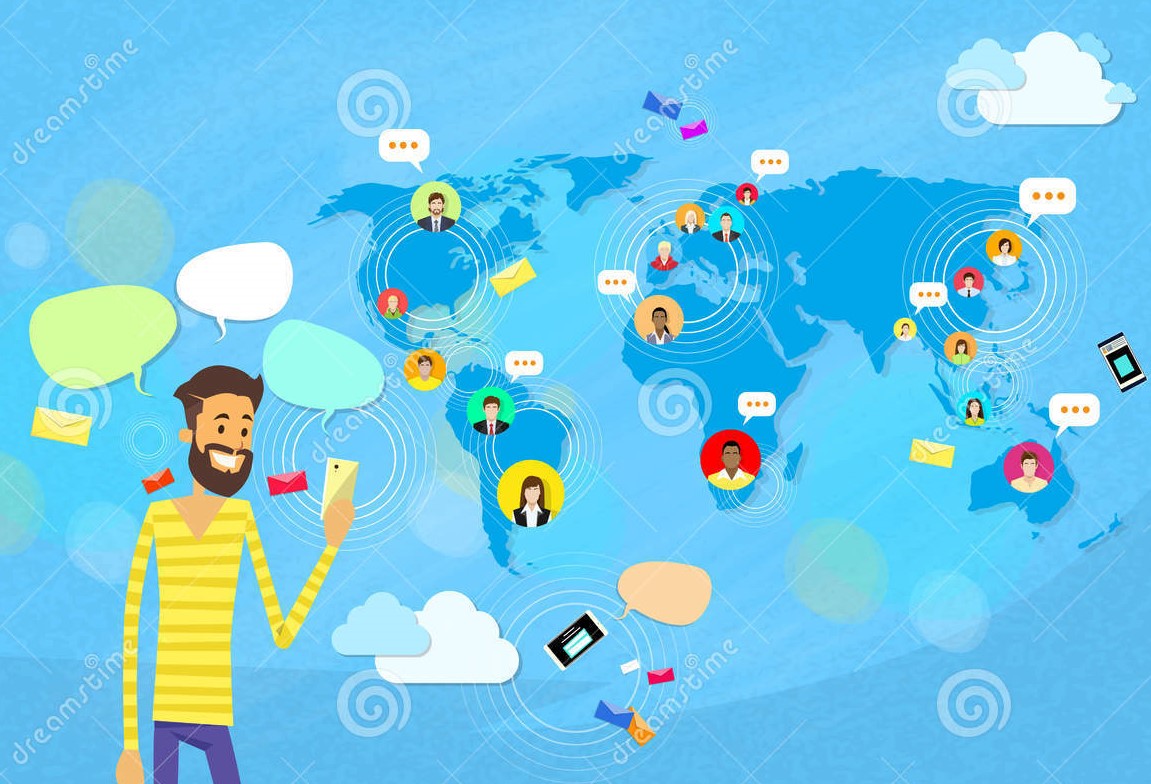 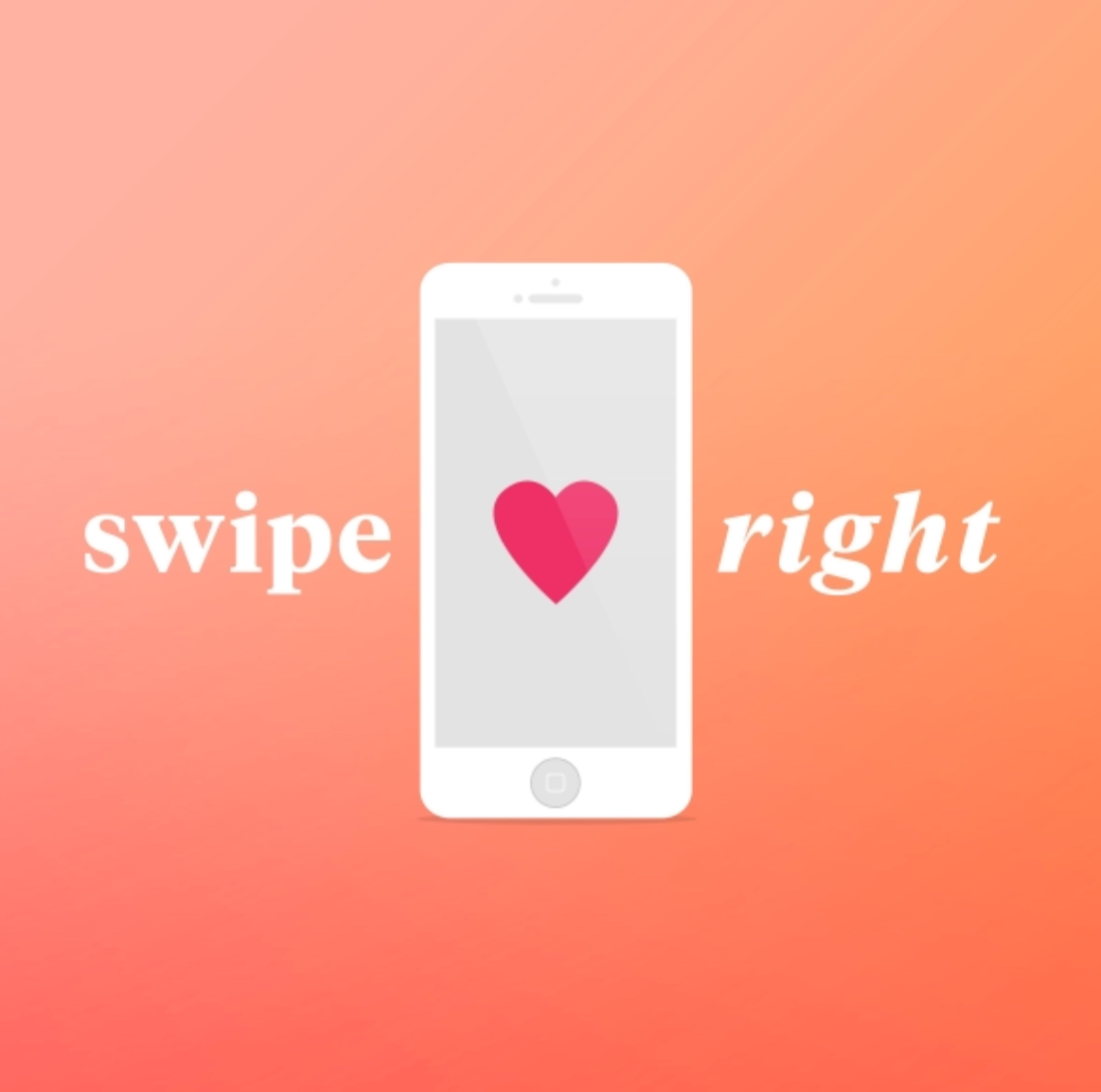 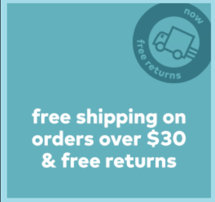 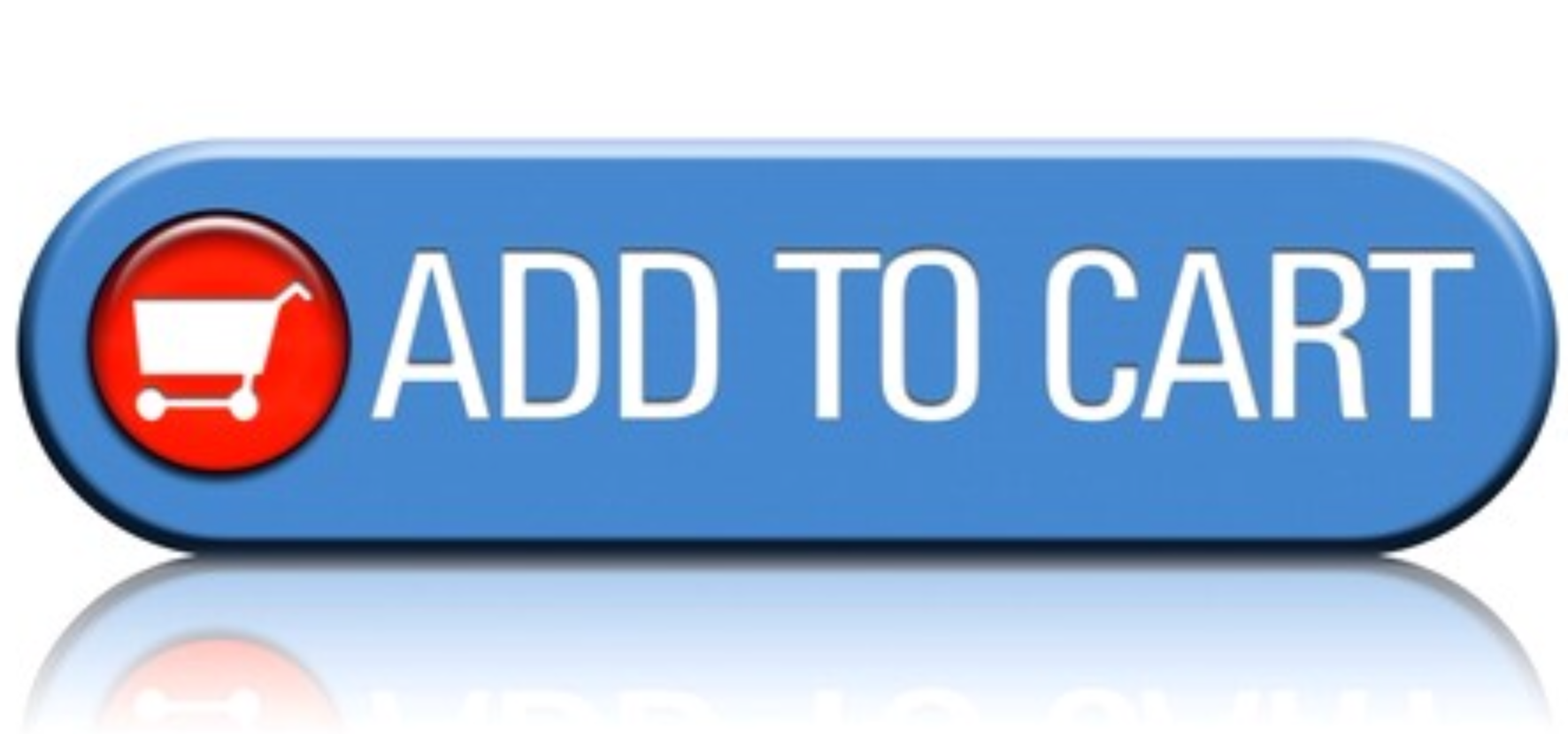 Know what you don’t know.
2
Cognitive Bias: A Systematic Error in Thinking
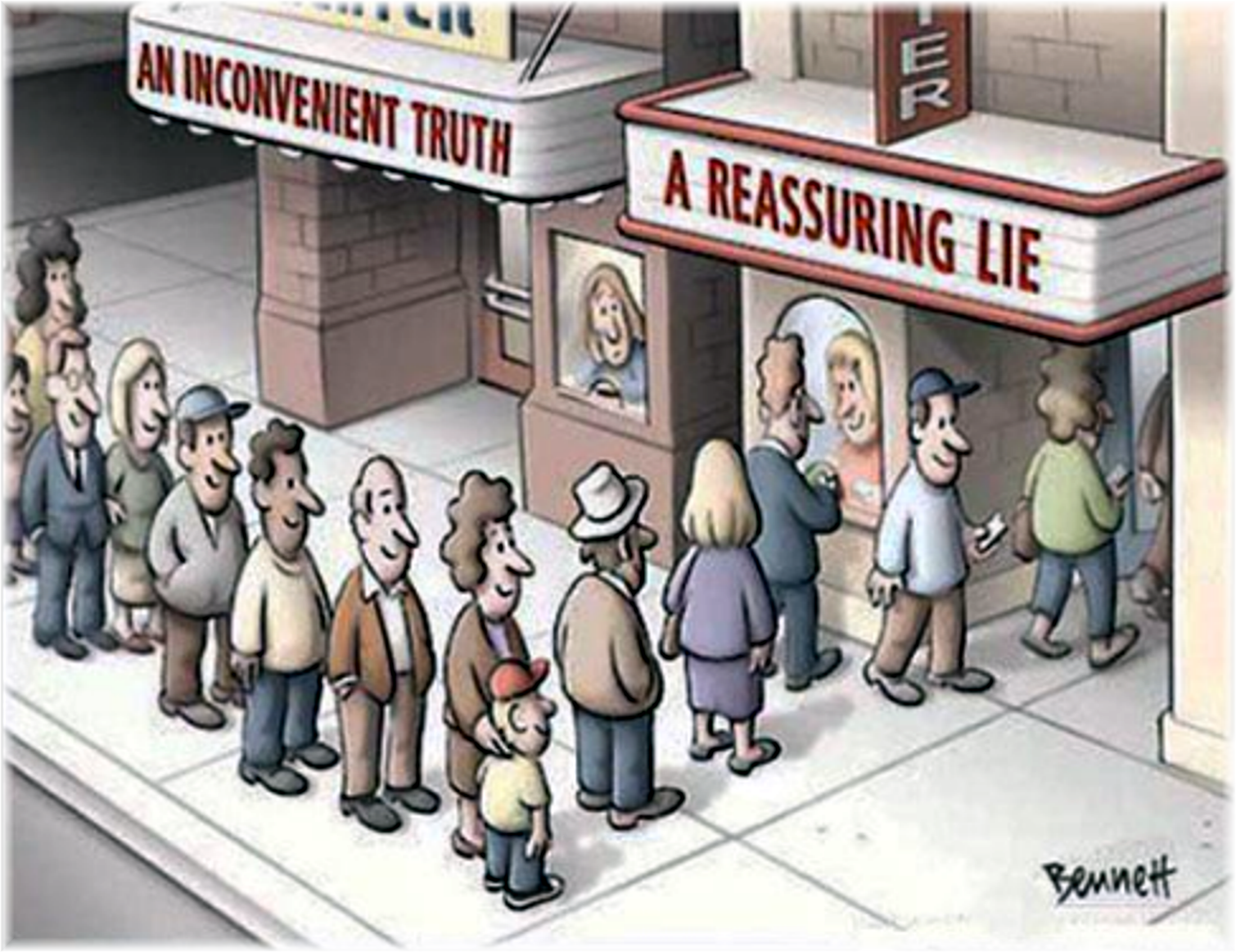 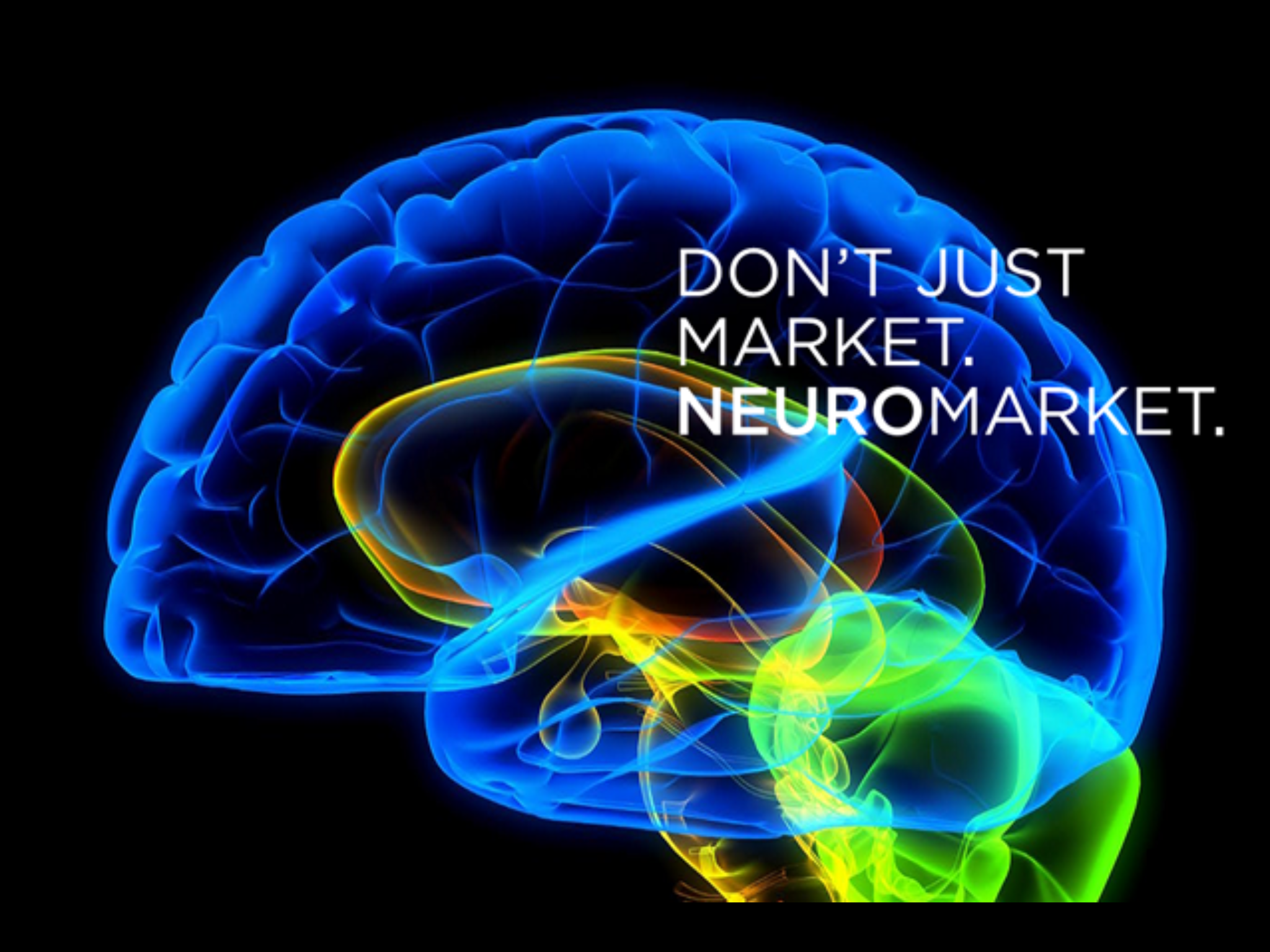 17
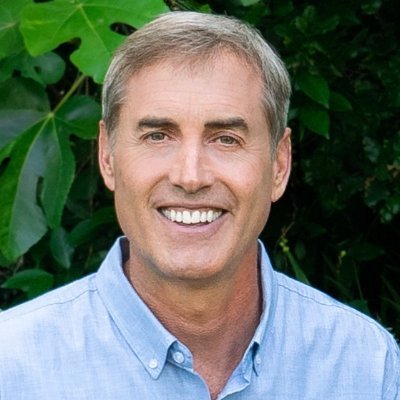 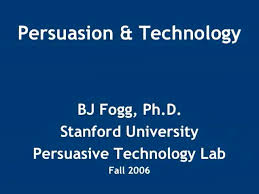 Captology: the study of how computer technology can be used to change people’s opinions or to persuade them to do something.
                                                                                                                         Cambridge Dictionary
18
Confirmation Bias: Seeking Information Matching your Beliefs
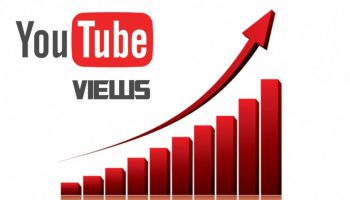 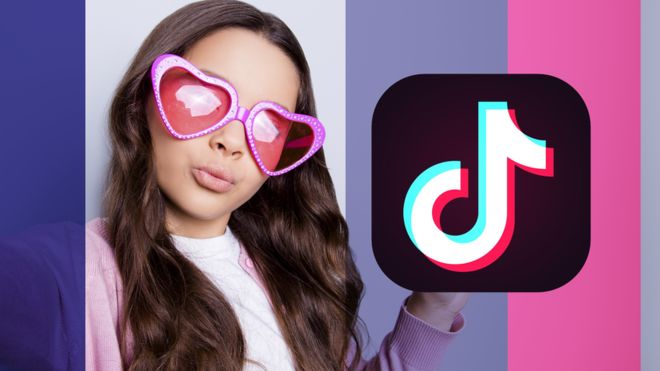 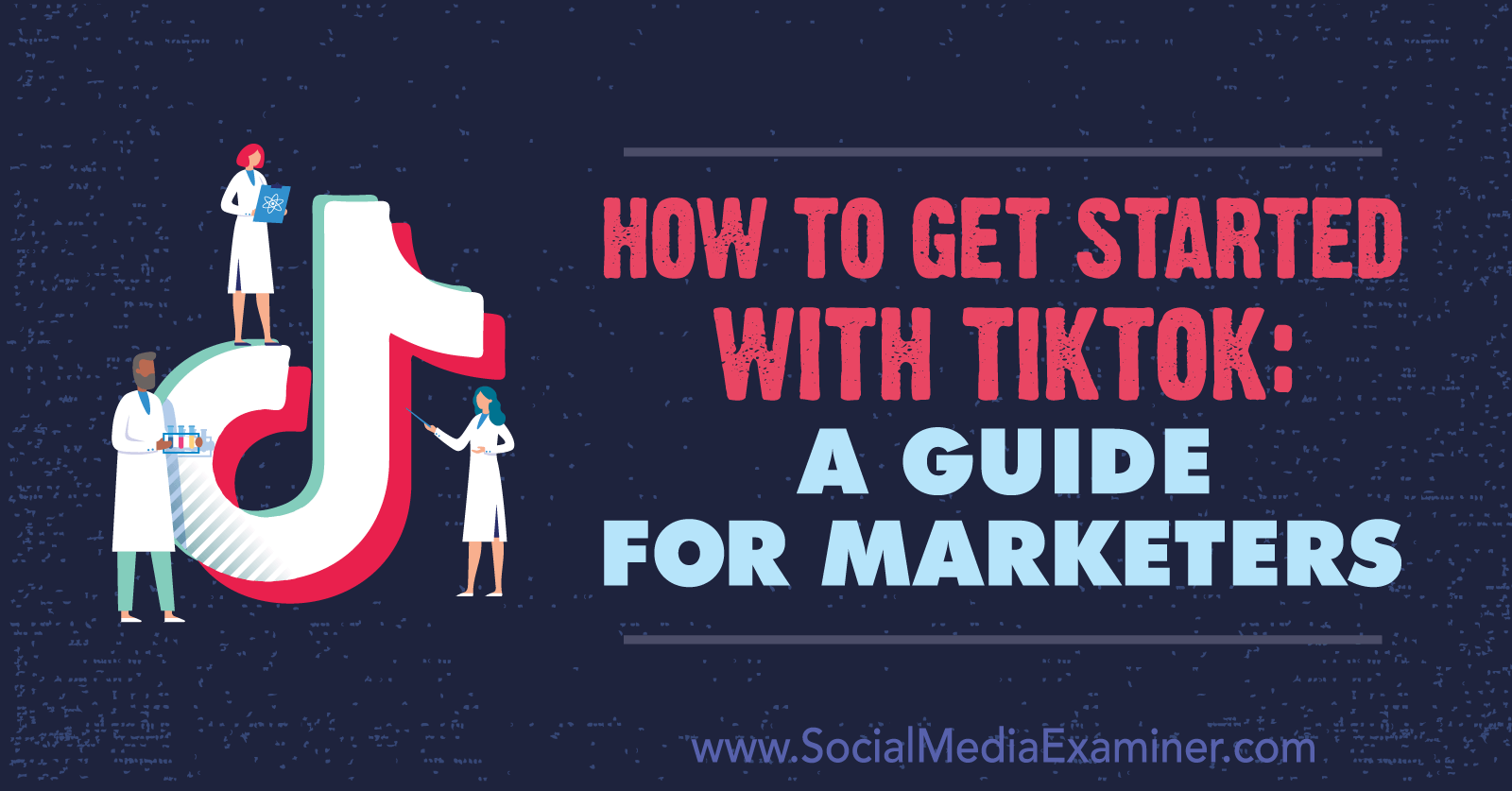 Confirmation Bias: Seeking Information Matching your Beliefs
36% Top link
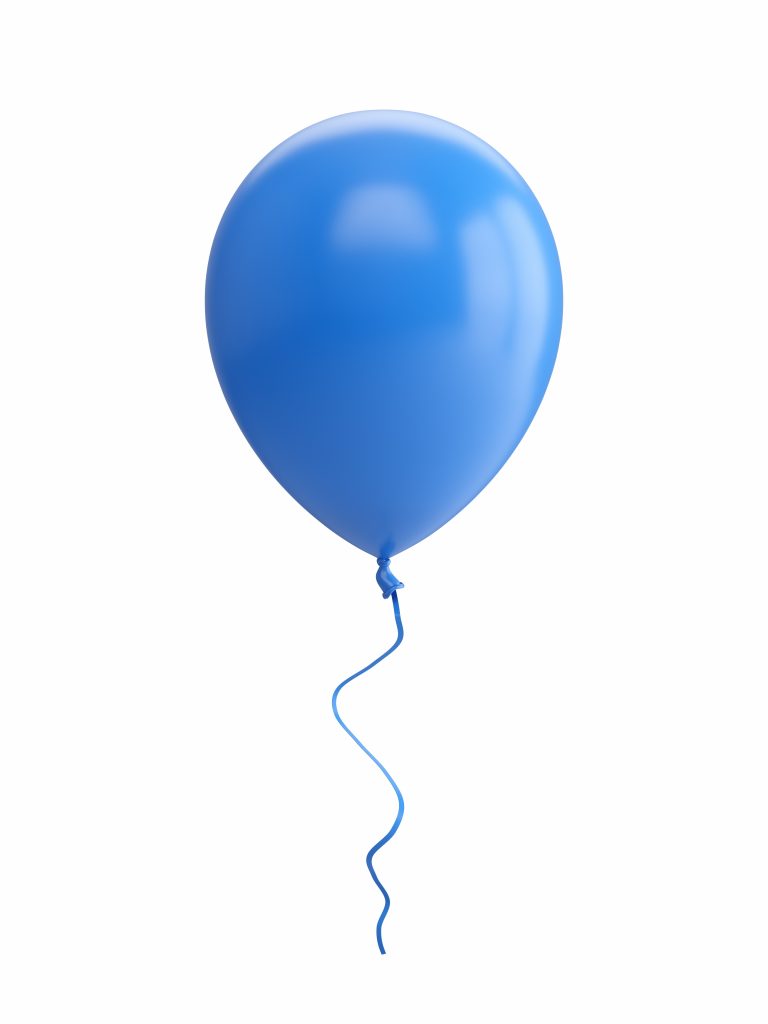 12% Top 2 links
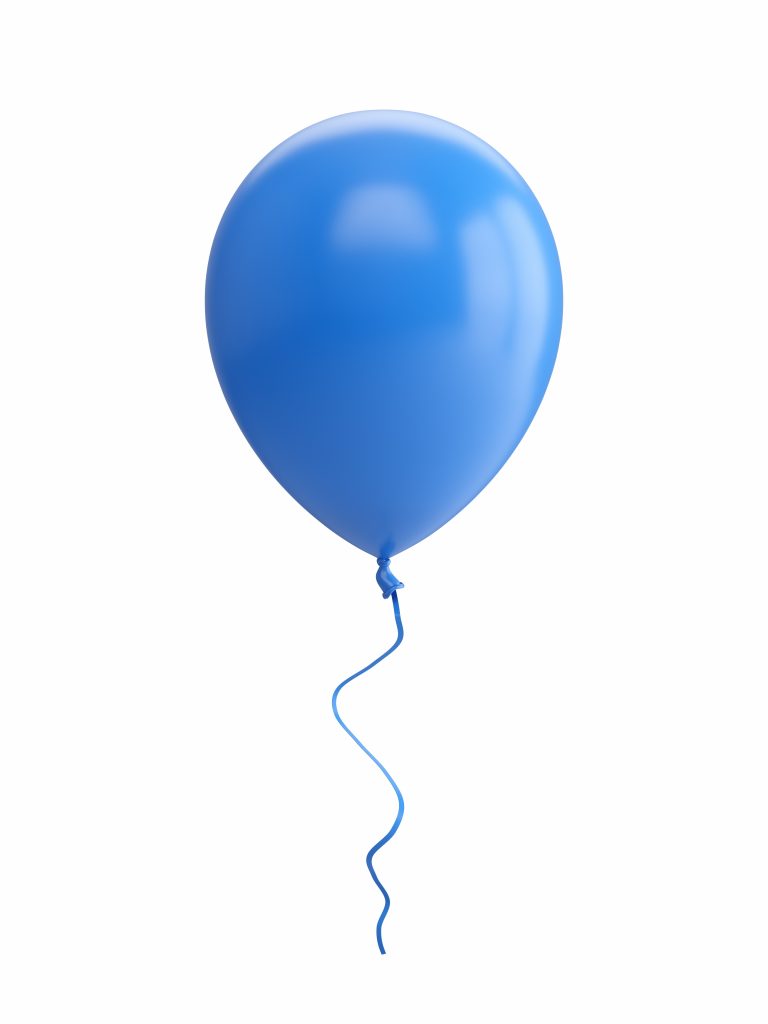 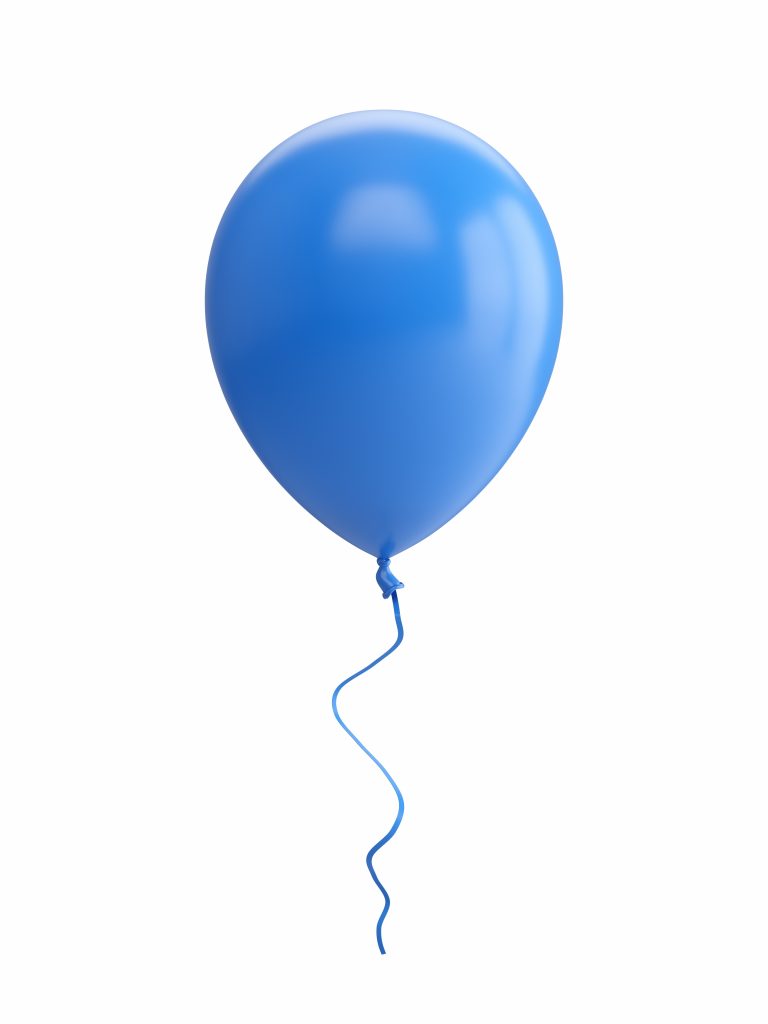 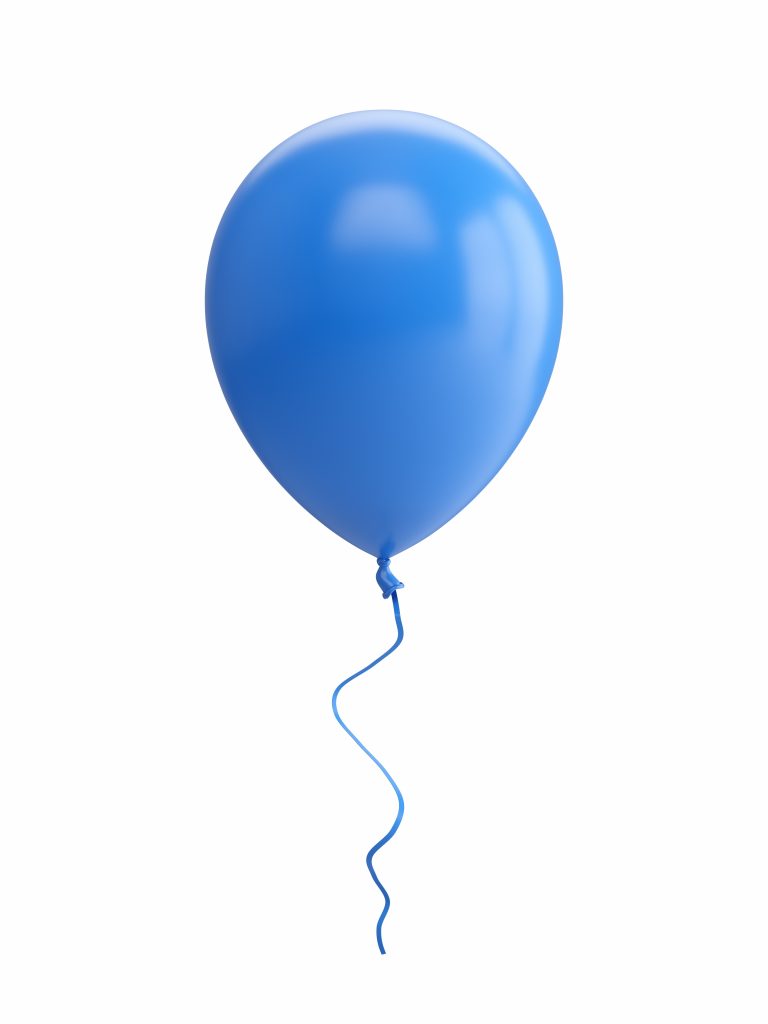 6% Top 5 links
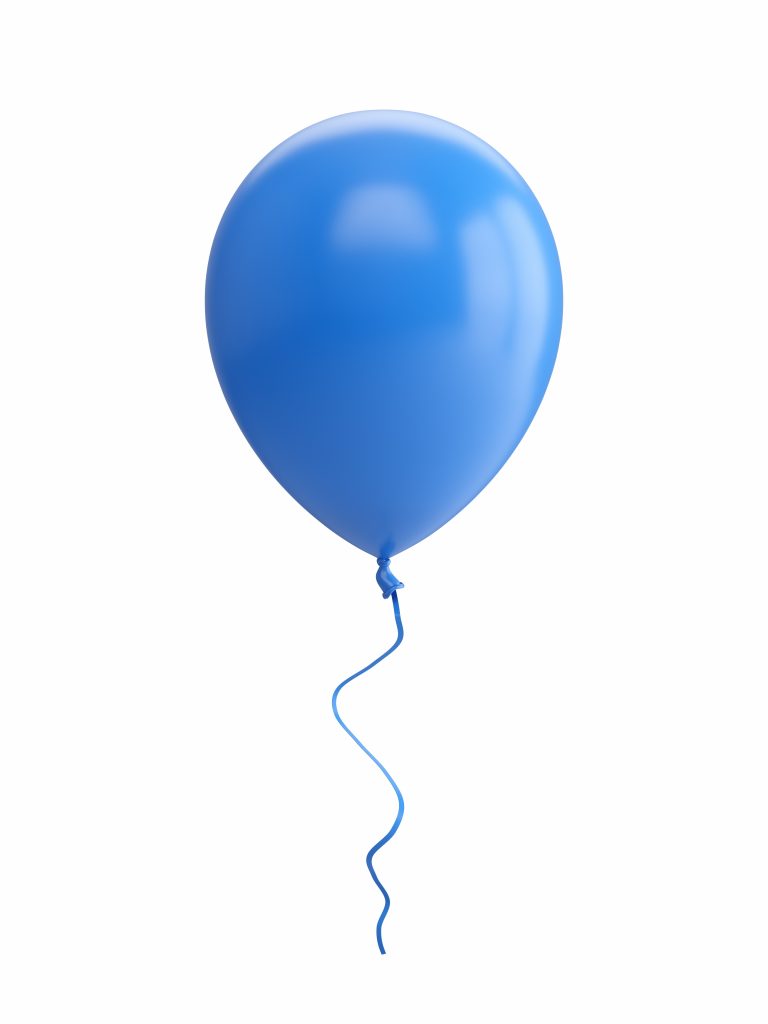 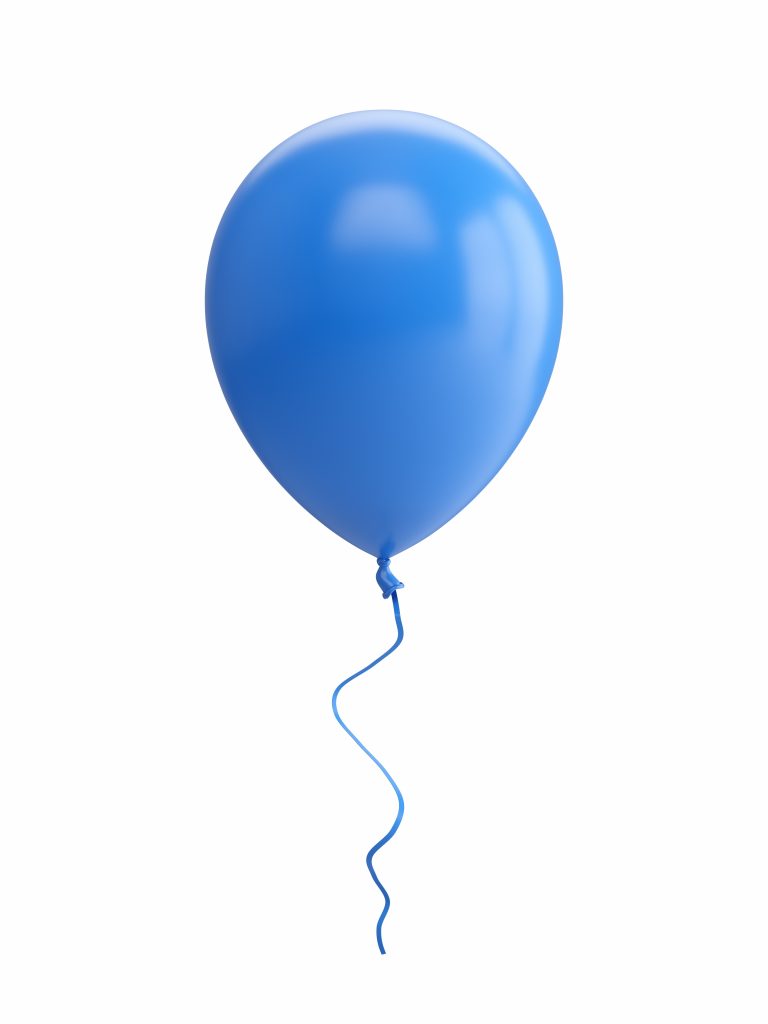 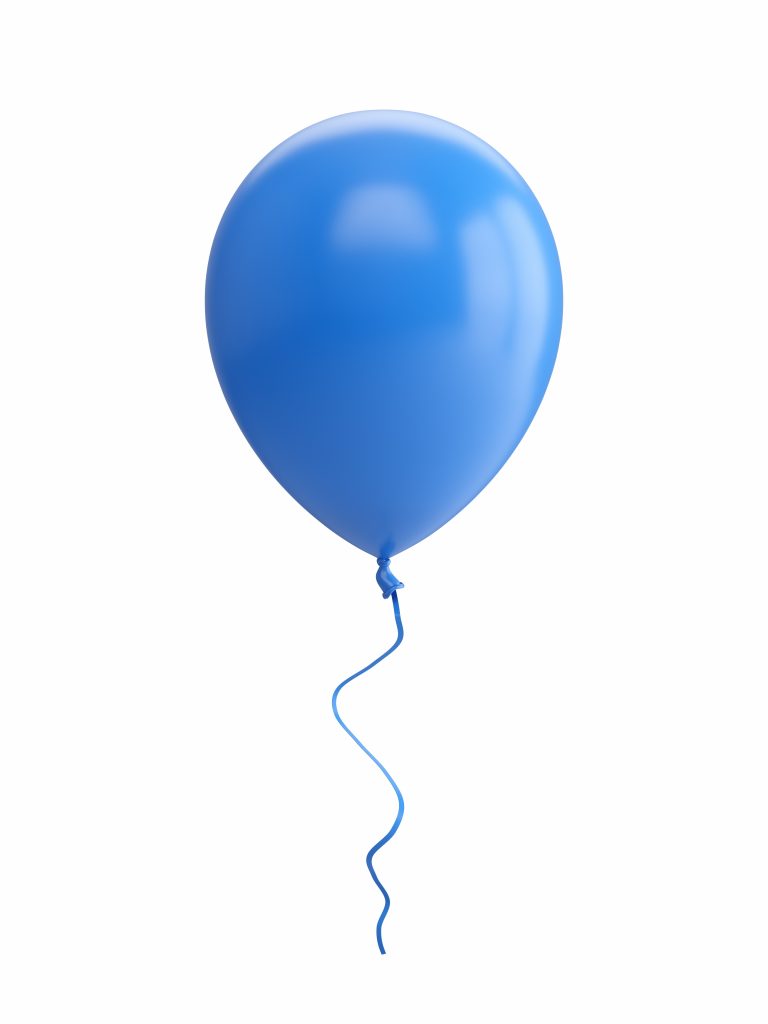 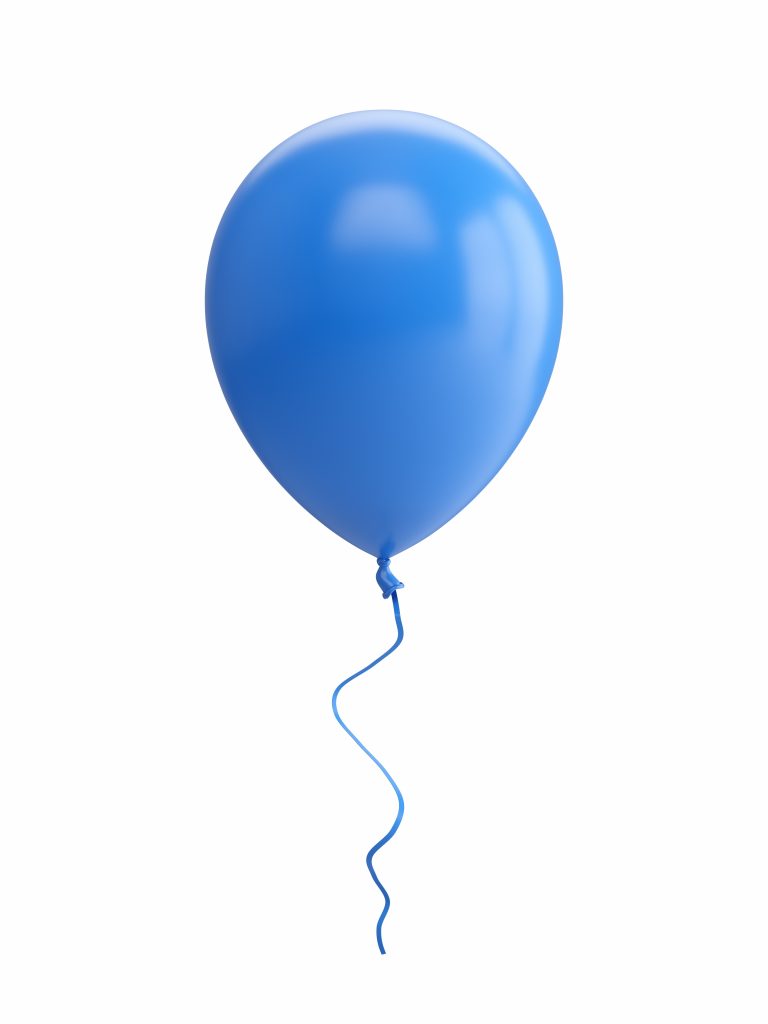 2% Top 10 links
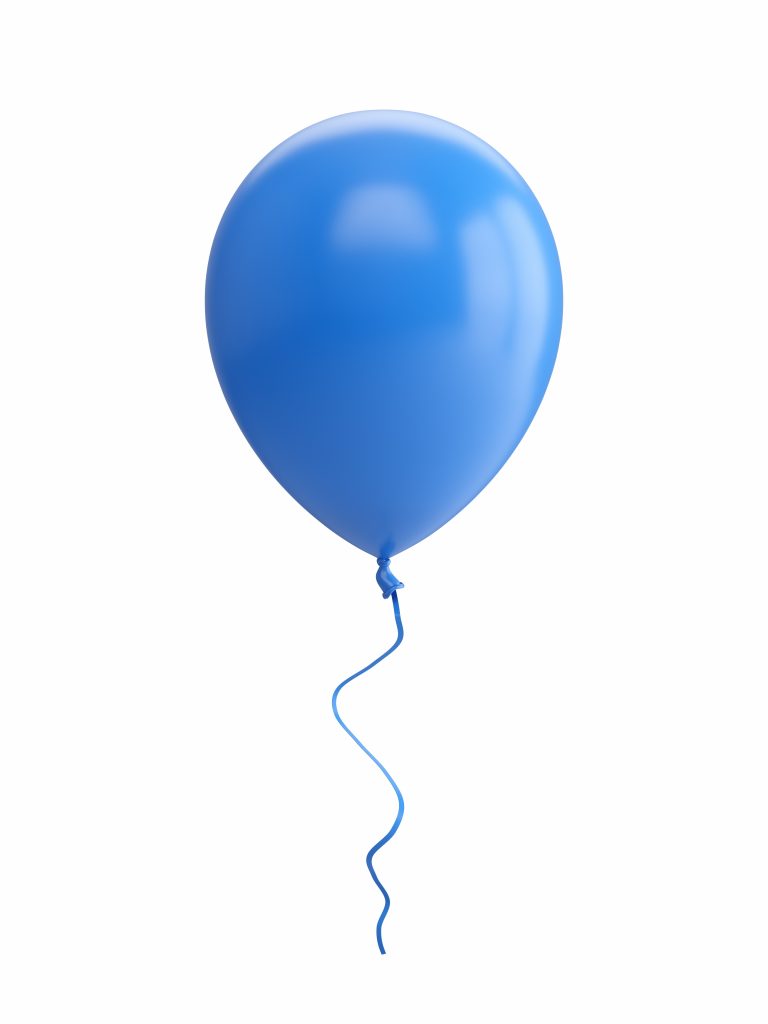 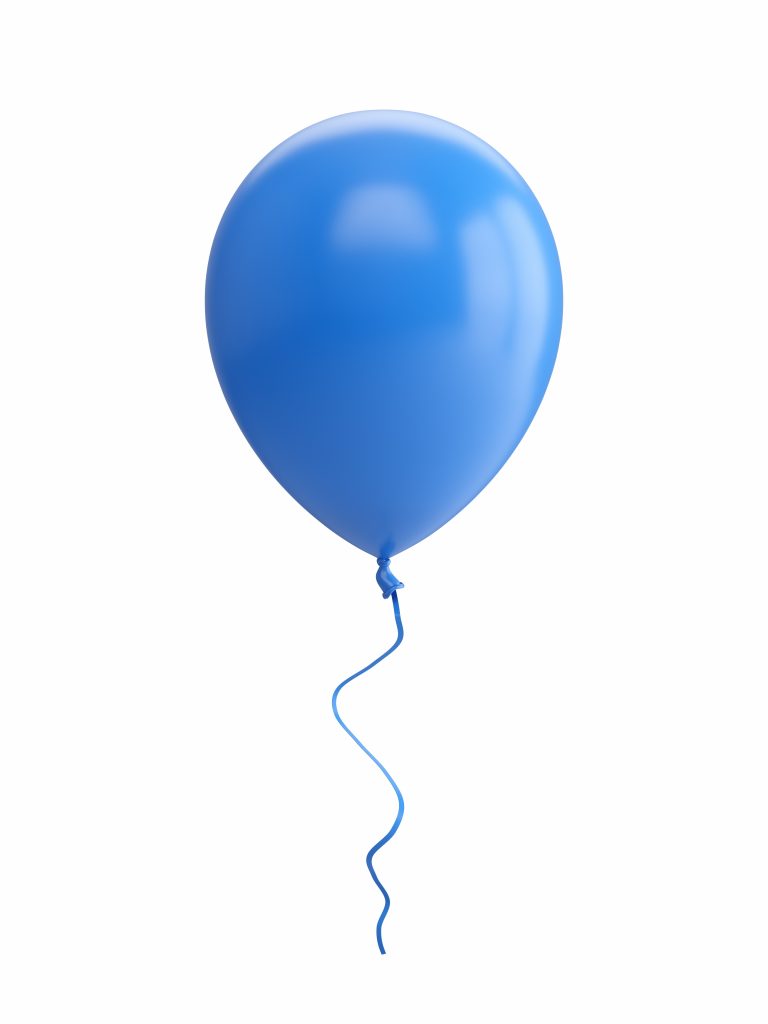 Recency Bias: Too much emphasis on recent information.
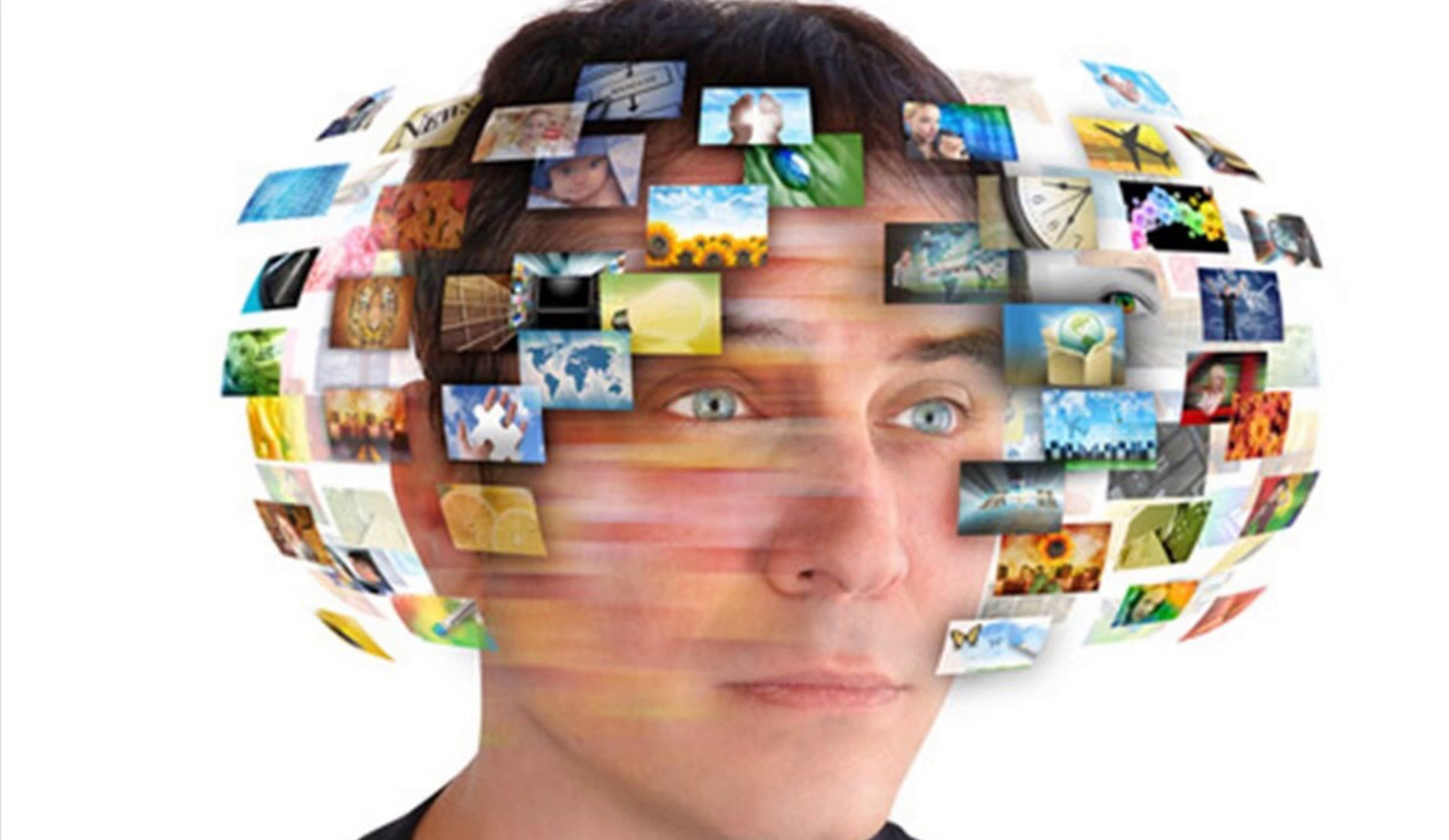 22
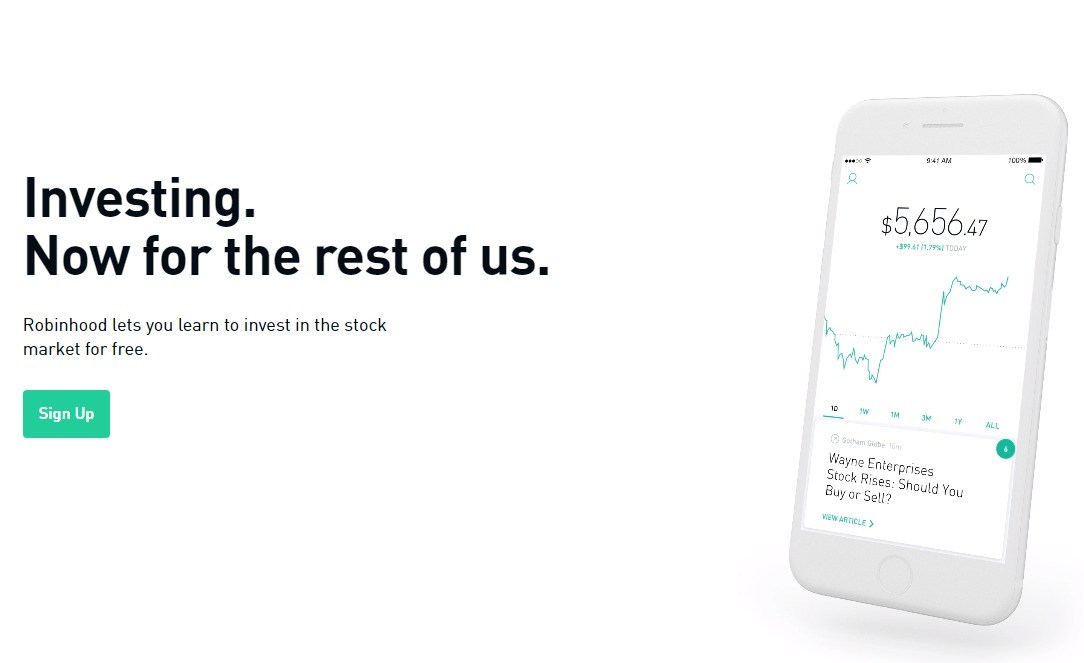 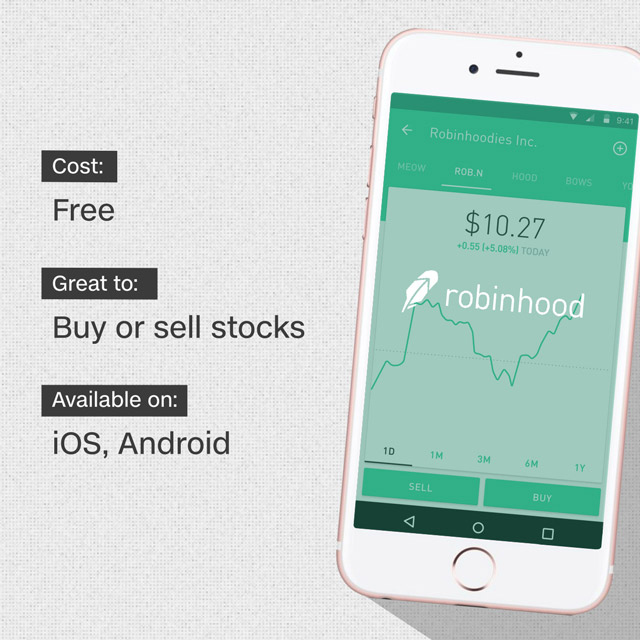 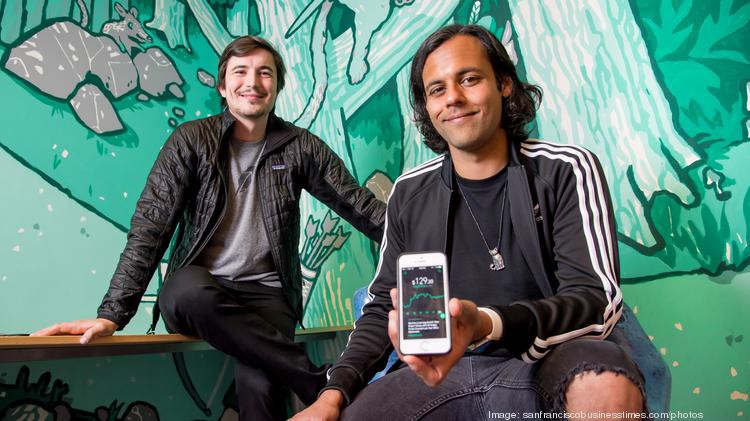 23
Outcome Bias: Judging the Quality of the Decision by the Outcome.
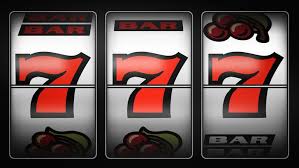 Stay curious and think deeply.
1
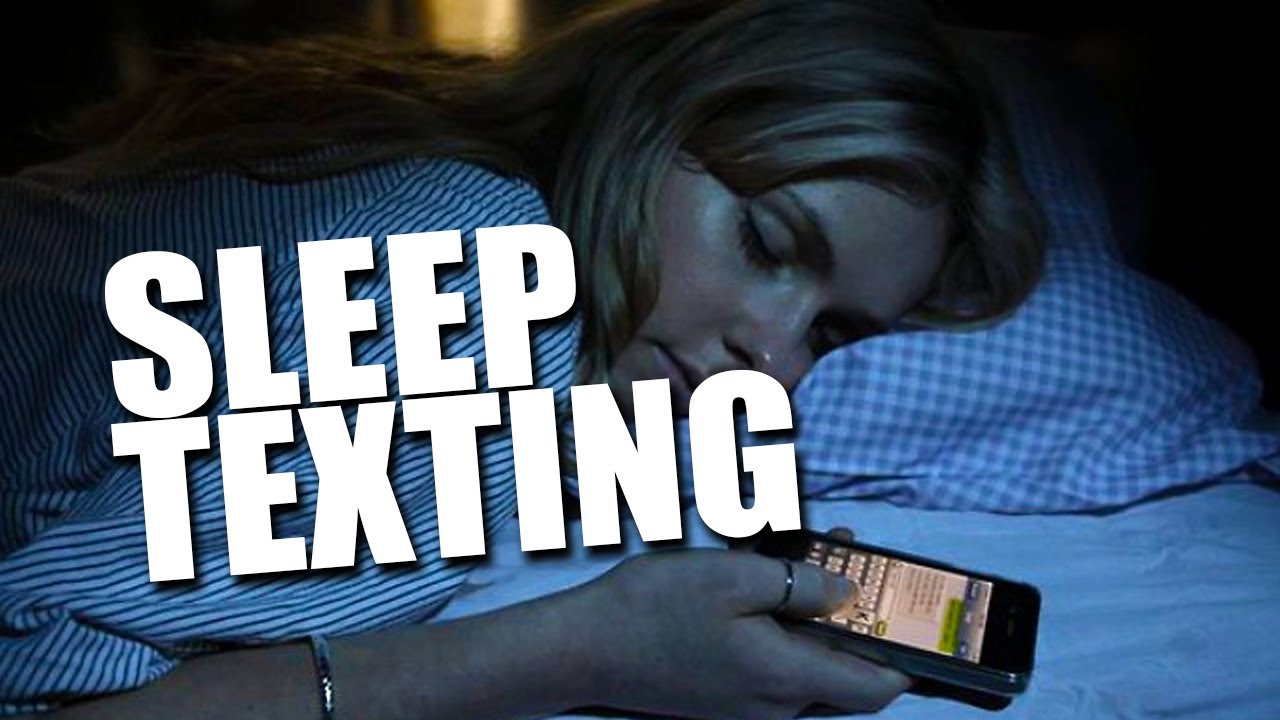 26
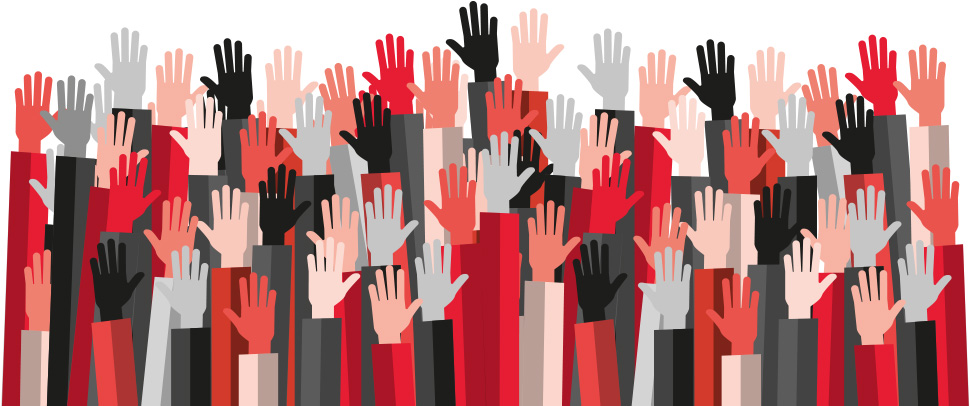 27
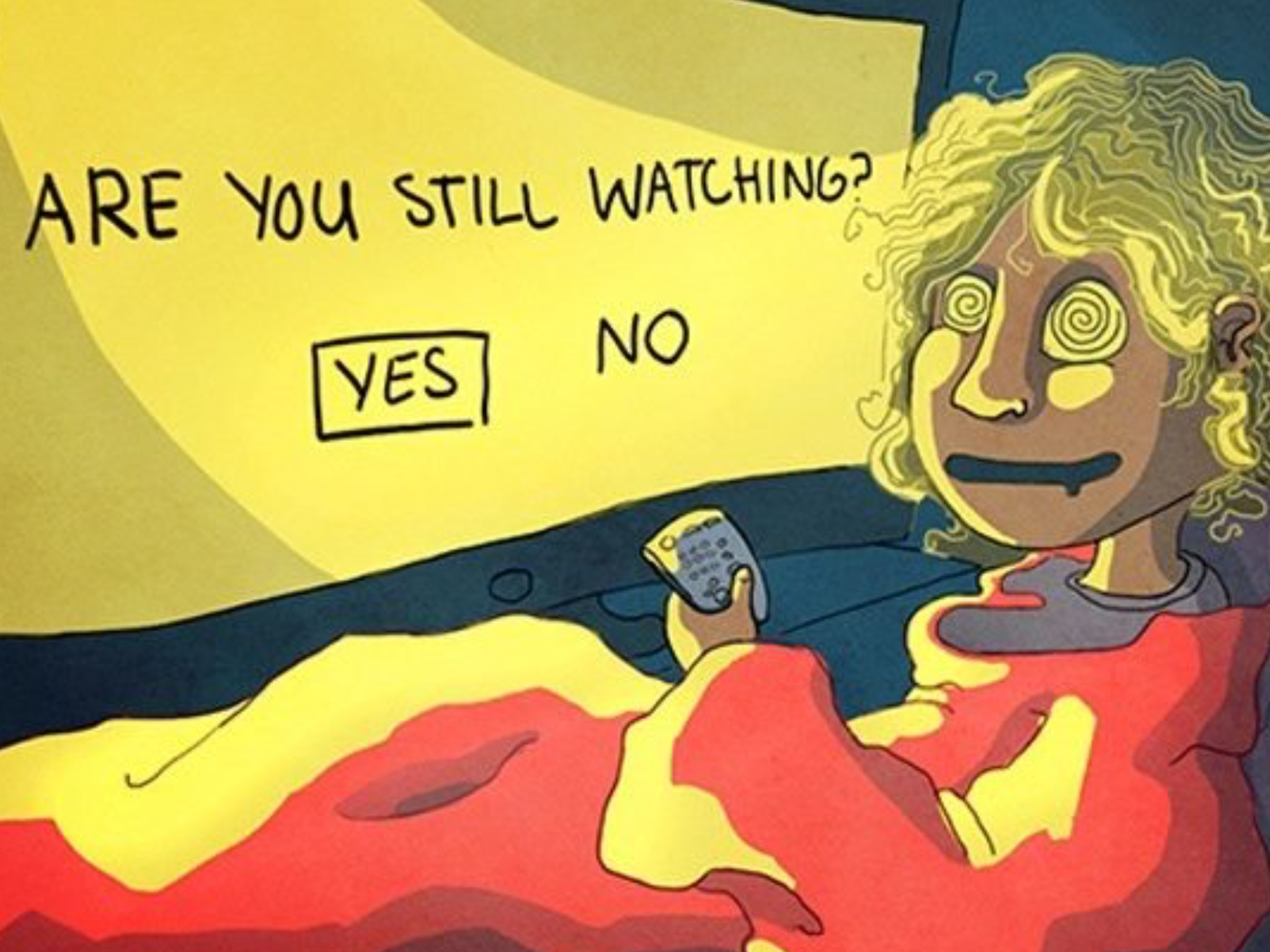 28
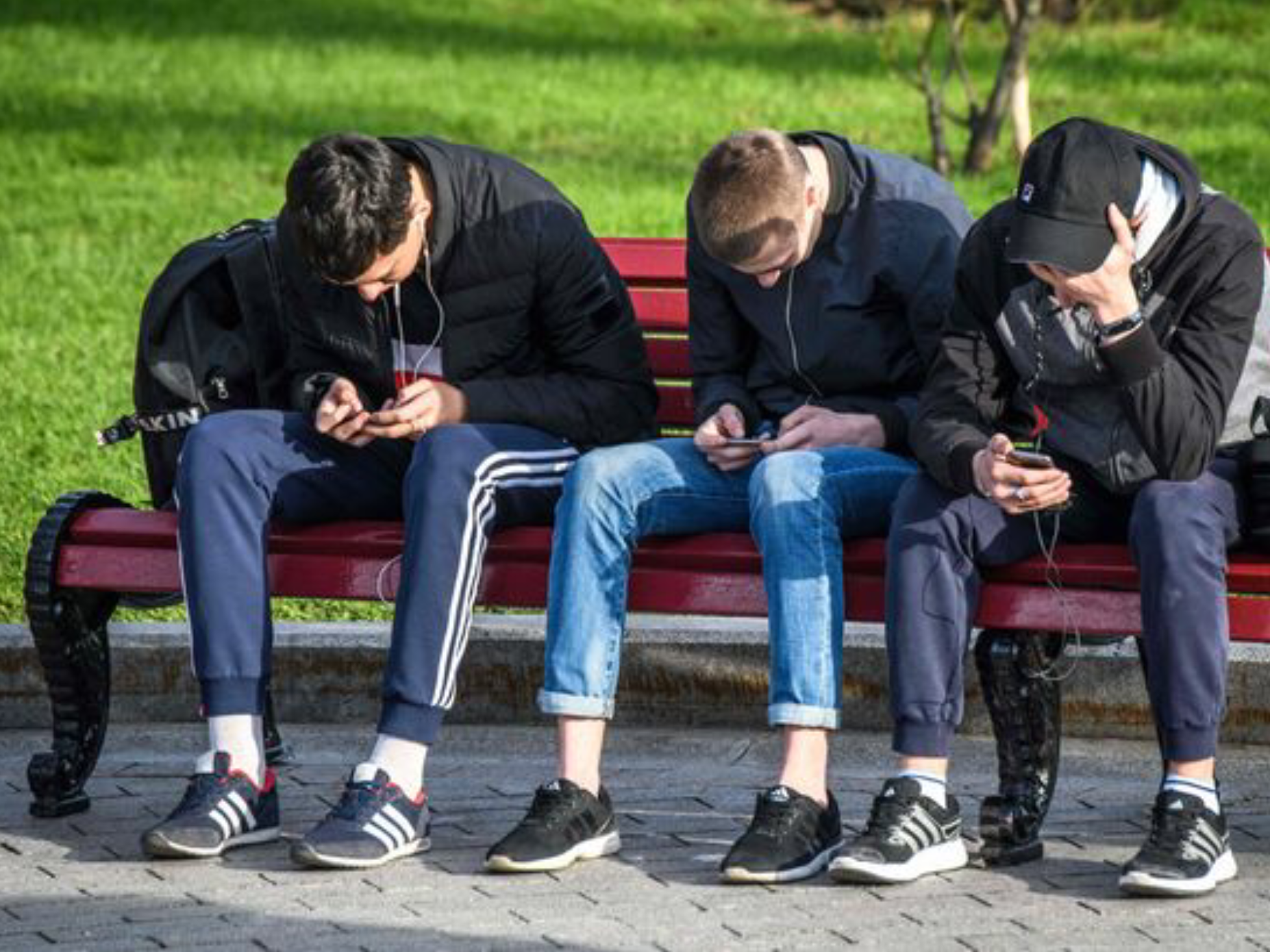 29
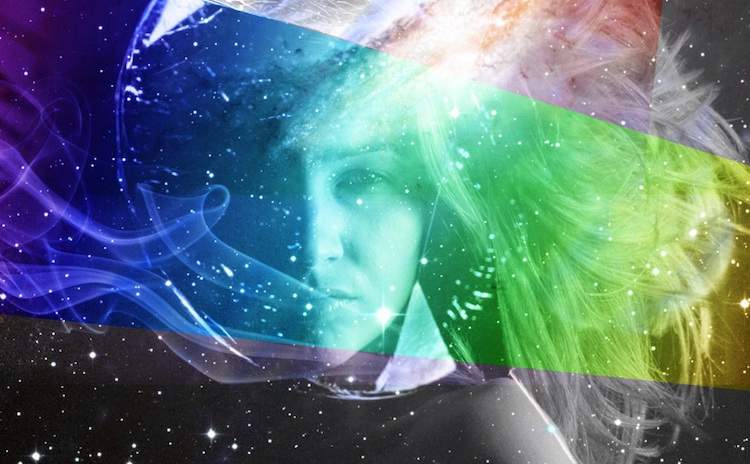 30
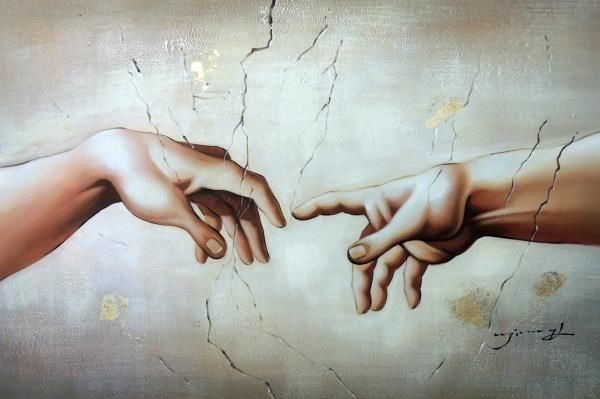 31
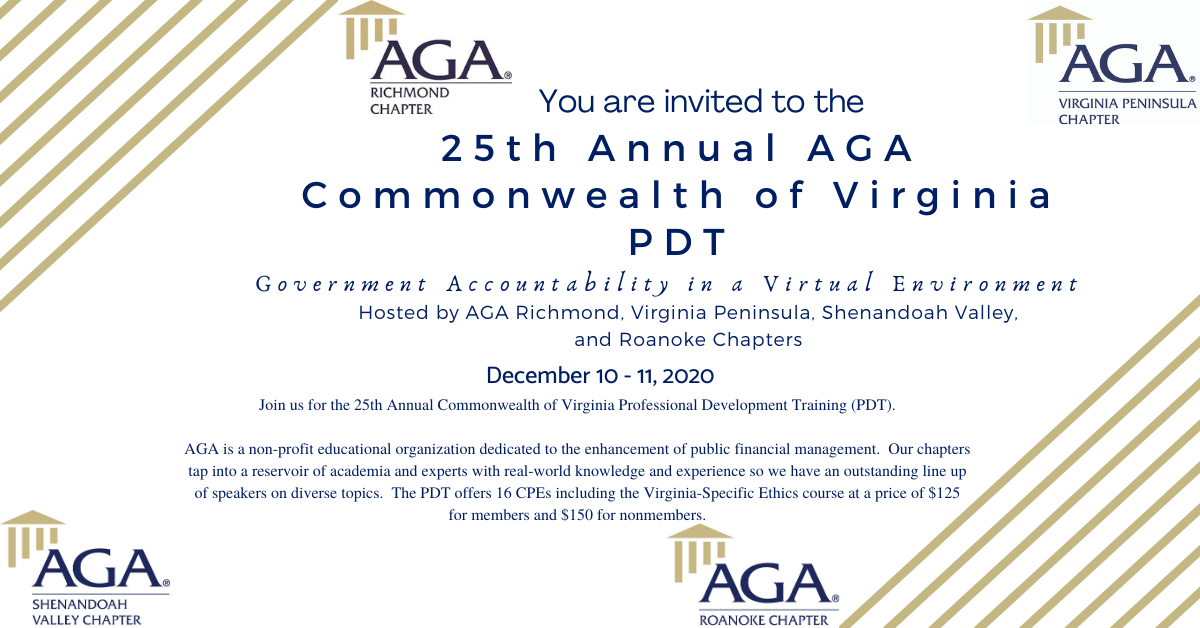 December 10th, 2020
Paul Ferwerda, CFA
 paul.ferwerda@wstam.com